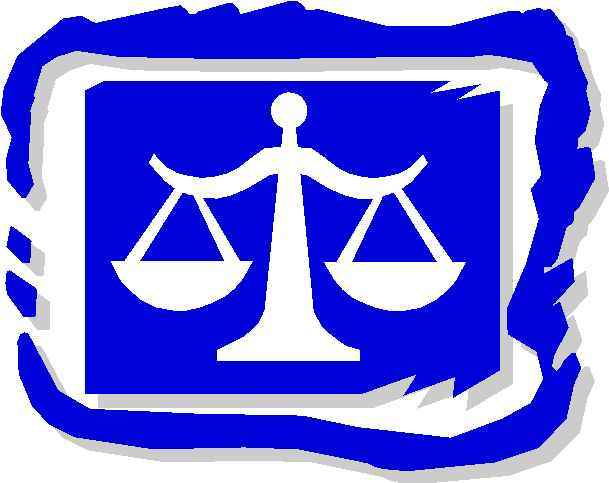 «Россия – священная наша держава»Конституция РФ
Праздничное Заседание 
Клуба правовой культуры
Просветительское направление
Популяризировать знание государственных символов нашей страны
Повышать общую культуру будущих специалистов СПО через участие в работе Клуба правовой культуры
Цель и задачи
Изучение государственных символов РФ
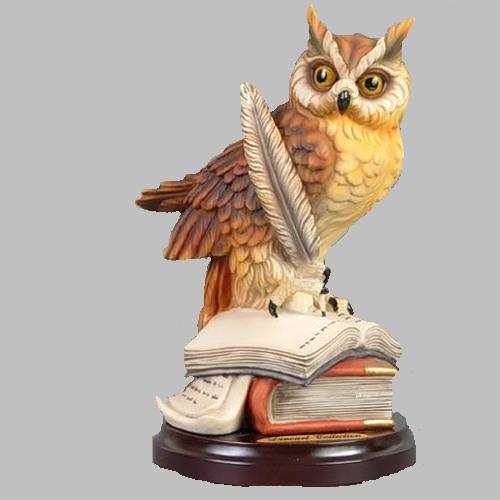 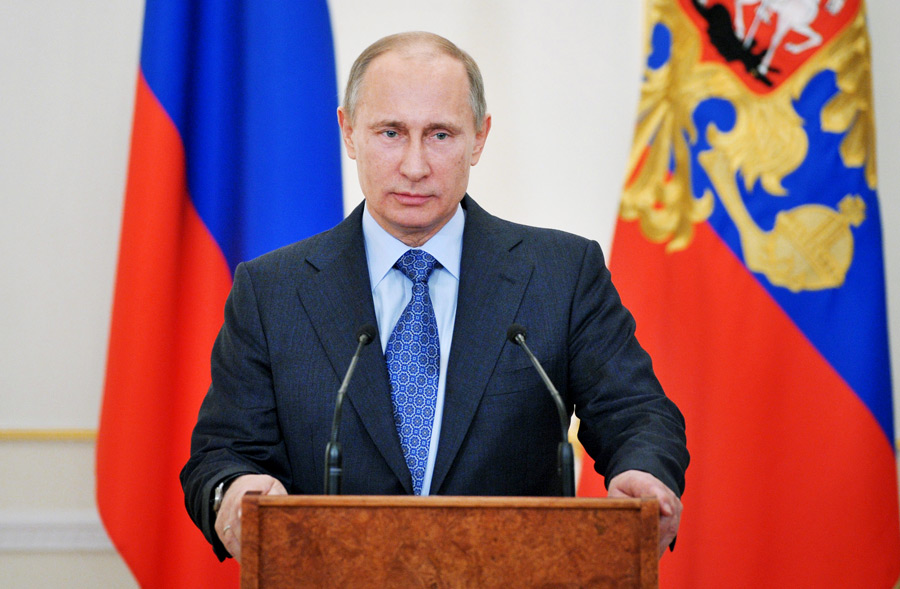 Государственный флаг РФ
Страницы истории…
Трехцветный флаг был введен при отце Петра I – Алексее Михайловиче (1629-1676). Разработчики государственных цветов исходили из следующих соображений
По русским традициям в это время красный цвет был символом отваги в войне, героизма, огня; синий  цвет был символом неба, целомудрия, верности, духовности; белый цвет символизировал мир, чистоту, правду, благородство
Эти три цвета являлись самыми предпочтительными и традиционными цветами нашего народа.
Петр I не стал изменять государственные цвета, но внес одно серьезное новшество – определил точное расположение горизонтальных полос, которое совпадало с древним пониманием строения мира: внизу – физический, плотский (красный); выше – небесный (синий); еще выше – божественный (белый), или (сверху вниз): Вера, Надежда, Любовь
В апреле 1991 г. Правительственная комиссия Совета Министров РСФСР одобрила возвращение трехцветного флага республики
С тех пор Государственный флаг постоянно поднят над резиденцией Президента в Кремле, над зданиями Правительства, Государственной Думы и другими государственными учреждениями.
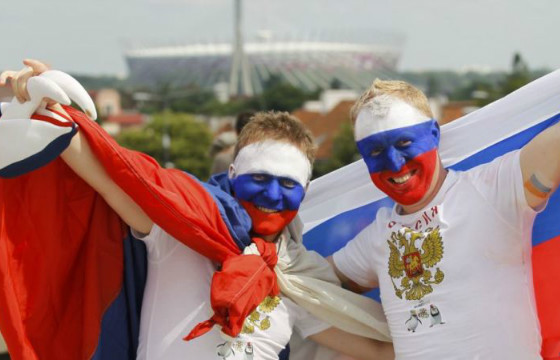 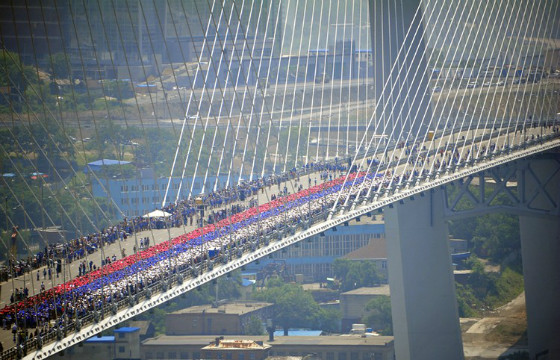 Самый большой флаг (707 м) создали во время флешмоба во Владивостоке
Герб  РФ
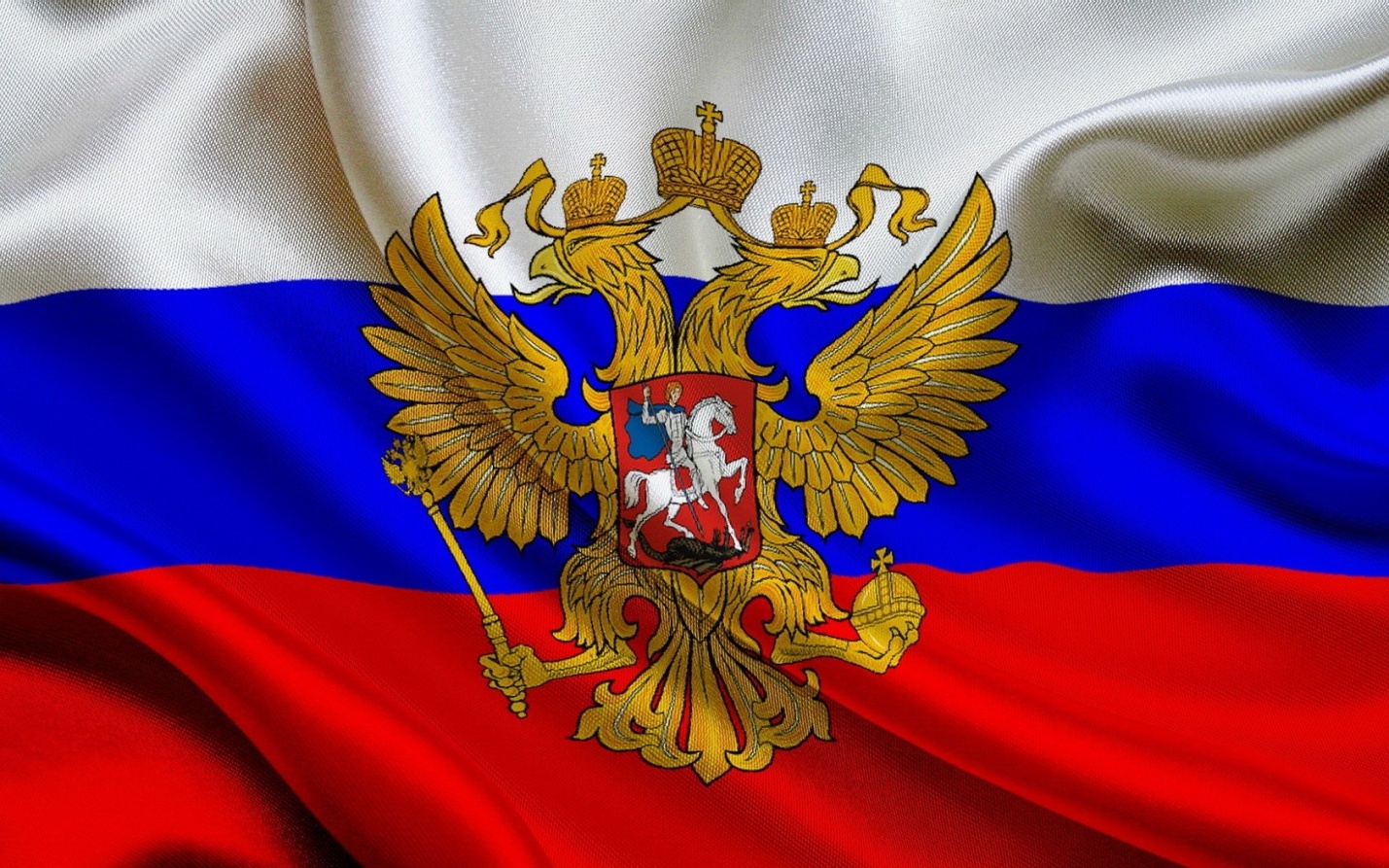 Герб
Сегодня государственный герб России представляет собой двуглавого орла, помещенного на красном геральдическом щите; над орлом три короны: над головами – две малые и над ними – одна большая; в лапах орла – скипетр и держава; на груди орла старинный московский герб – красный щит с изображением всадника, поражающего копьем дракона.
Двуглавый орёл был и остаётся символом власти, верховенства, силы, мудрости
На Российском гербе короны сегодня принято  трактовать как символы трёх ветвей власти – исполнительной, законодательной  и судебной
Скипетр символизирует на гербе защиту суверенитета
 Всадник, поражающий змея - это символ борьбы добра со злом, защиты Отечества.
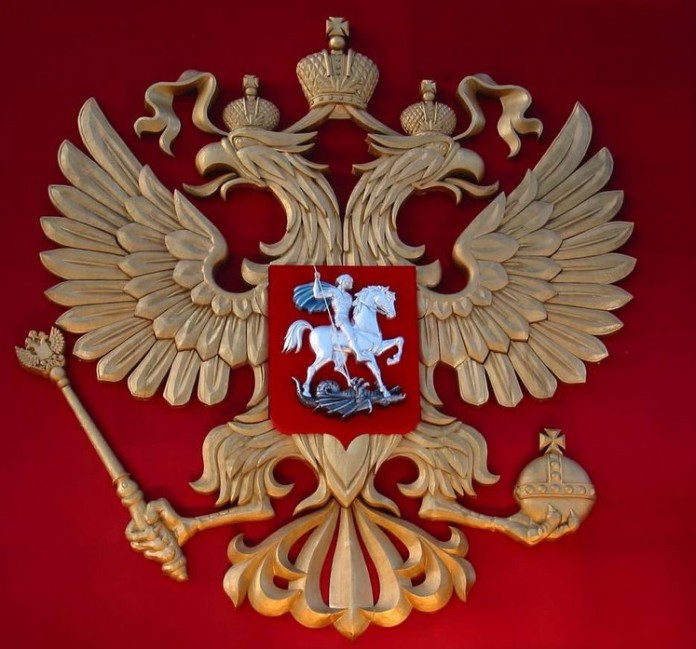 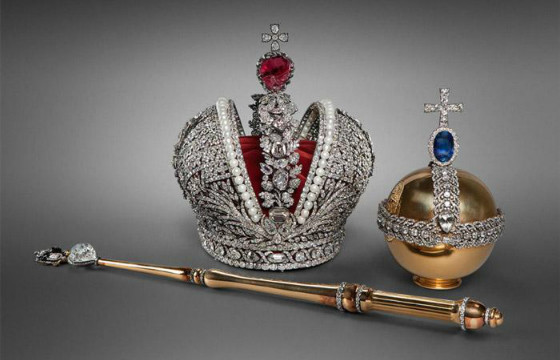 Символы самодержавия – хранятся в Алмазном фонде России
Гимн
В 1833 г.  в честь празднования Рождества и годовщины освобождения от французов прозвучал гимн «Боже, царя храни!» и сохранился до 1917 г. 
Ленин В. И. в 1917 г. предложил в качестве гимна «Интернационал»
В 1944 г. в ночь на 1 января прозвучал новый гимн СССР – музыка Глинки «Патриотическая песнь»
Впервые потребность в Гимне возникла при Петре I  - им стал  Преображенский Марш. Марш исполнялся на праздниках в честь побед русского оружия, во время торжественных событий
Первый официальный Государственный Гимн появился  в годы правления императора Александра I и назывался «Молитва Русских»
Гимн
После выборов президента РФ в 2000 г.  депутаты приняли решение утвердить гимн России на слова Михалкова С. В. и музыку Александрова А. В.
30 декабря 2000 г. он был утвержден Государственным гимном Указом Президента России
Государственный гимн – торжественное  музыкально-поэтическое произведение, принятое как символ государственного единства. 
Текст гимна отражает чувства патриотизма, уважения к истории страны, ее государственному строю.
При официальном исполнении Государственного гимна РФ присутствующие выслушивают его стоя, мужчины – без головных уборов.
В случае, если исполнение  Государственного гимна России сопровождается поднятием  Государственного флага России, присутствующие поворачиваются к нему лицом.
Звучит гимн нашей страны…
Как думаете, О чем идет речь?
Русские крестьяне считали, что так зовут жену императора Наполеона Бонапарта…
Конституция
Какие ассоциативные слова, связанные с понятием «Конституция», вы  можете назвать? 
Можно называть их, начиная с буквы «к», «о» и т. д.
Проверим себя
Кодекс, Конвенция
Общество, область, организация, орган, обязанность, ответственность
Народ, нация, независимость, нейтралитет
Согласие, содружество, сотрудничество
Территория
Инициатива, инаугурация
Терпение
Управление, урегулирование, установление
Центр, ЦИК
Институт, исполнение
Я – личность, Я - гражданин
Понятие
Конституция – основной закон государства, определяющий общественное и государственное устройство, порядок и принципы образования представительных органов власти, избирательную систему, права и обязанности граждан
Конституция – документ и общества, и государства
Конституционные нормы являются основополагающими для деятельности государственных органов, политических партий и иных общественных объединений, должностных лиц, граждан данной страны и пребывающих на ее территории иностранцев
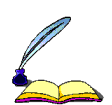 Функции  Конституции
Функции отражают роль основного закона в политике, жизни общества и граждан, осуществлении задач государства
Любой конституции - независимо от социальной системы - свойственны следующие функции: учредительная, организаторская, внешнеполитическая, идеологическая, юридическая.
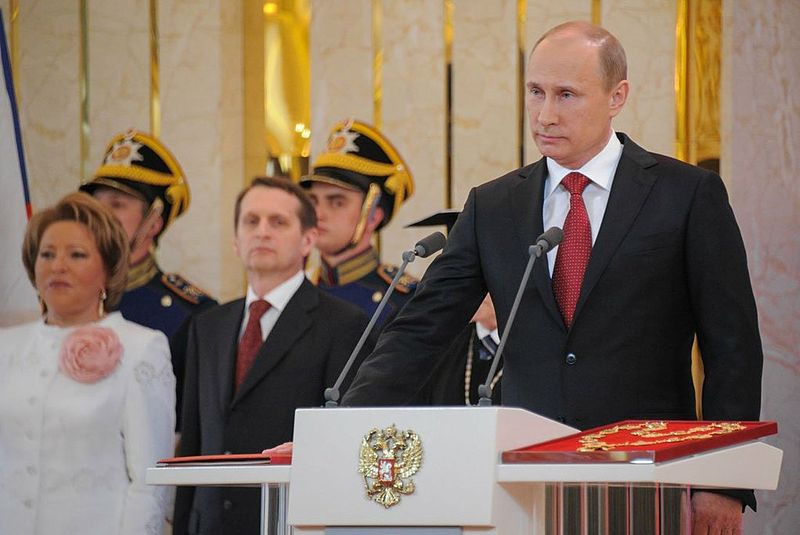 Страницы истории
Первая в мире письменная демократическая Конституция была принята в мае 1787 г. в  США
Конституция закрепила  в США республиканский строй
Конституция РФ
Конституционная история России включает в себя несколько основных этапов:
 
дореволюционный период, советский период и современный период
Первая советская Конституция 1918 г. была принята на V съезде Советов
Конституция РСФСР 1918 г. провозглашала и закрепляла  принципиальные изменения в политическом строе страны, происшедшие в результате Октябрьской революции
Страницы истории Конституции
В качестве первого раздела в Конституцию 1918 г. была включена Декларация прав трудящегося и эксплуатируемого народа
Законодательно закреплялась диктатура пролетариата
Первая советская Конституция действовала до образования Союза ССР, в который РСФСР вошла как один из субъектов.
Страницы истории Конституции
Первая Конституция СССР была принята на II Всесоюзном съезде Советов в 1924 г.
Высшим органом по Конституции являлся Всесоюзный съезд Советов, а между ними – ЦИК, состоявший из двух палат Совета Союза и Совета Национальностей
В основу  структуры и деятельности органов СССР был положен принцип, как и в Конституции РСФСР, демократического централизма
Конституция СССР 1936 г.
Новая Конституция была принята 5 декабря 1936 г.  VIII Чрезвычайным съездом Советов Союза ССР
Декларировалась победа социализма в СССР
Политической формой организации государственной власти в центре и на местах стали Советы депутатов трудящихся
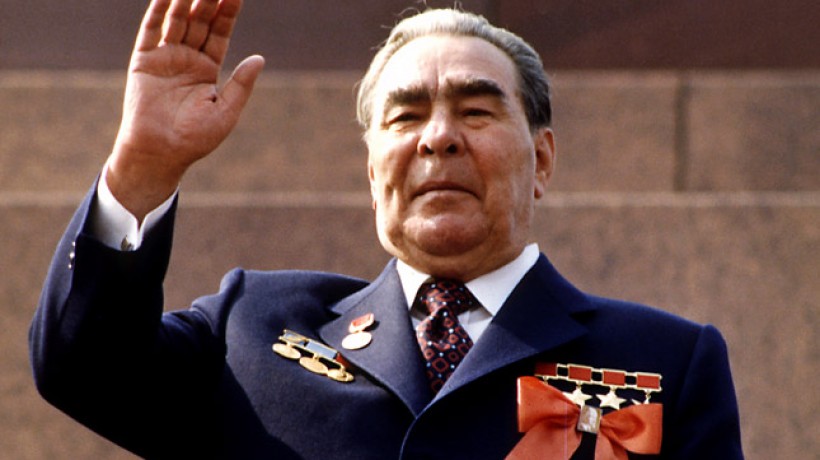 Конституция  «развитого социализма»
В  шестой статье Коммунистическая партия определялась как руководящая и направляющая сила общества, ядро его политической системы
Конституция 1993 г.
Распад СССР и образование Российского суверенного государства в декабре 1991 г. поставили задачу правового закрепления основ нового конституционного строя, правового положения человека и гражданина, чего невозможно было достигнуть лишь путем внесения изменений в действовавшую Конституцию РСФСР 1978 г. Стала очевидна необходимость разработки и принятия новой Конституции России. Эта работа сопровождалась многочисленными дискуссиями, столкновениями мнений и позиций, взглядов на будущее устройство России, привела к противостоянию законодательной и исполнительной ветвей власти, трагическим событиям октября 1993 г.
Конституция Российской Федерации была принята на Всероссийском референдуме 12 декабря 1993 г. 
Эта Конституция юридически закрепила фактические отношения, сложившиеся в обществе и государстве к моменту ее принятия.
Россия стала по новой  Конституции президентско-парламентской республикой
Президент получил значительные полномочия
Законодательный орган – двухпалатный парламент – Федеральное Собрание
Третьей властью, согласно Конституции, являлся Конституционный суд
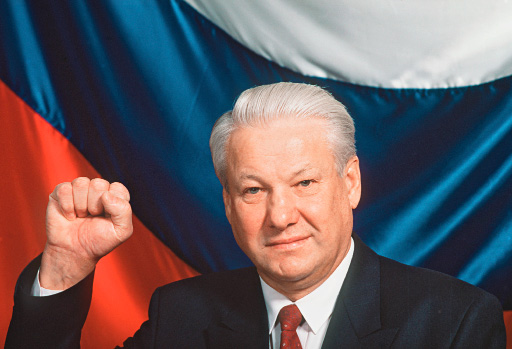 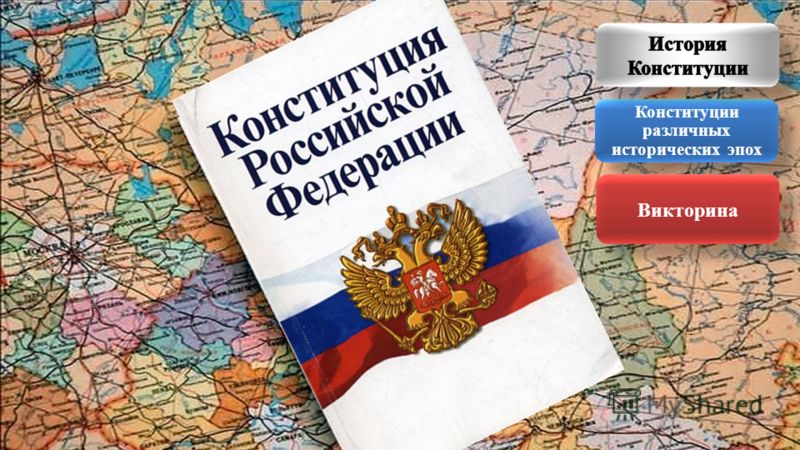 Викторина
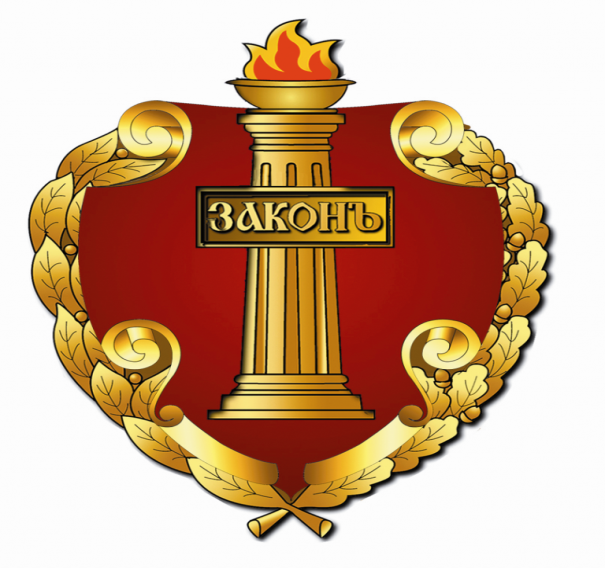 Вопрос
Что представляет собой Конституция?
Ответ
Основной закон нашего государства, который закрепляет права и свободы человека и гражданина, столицу государства и государственную символику
Вопрос
Сколько Конституций было в истории нашей страны: Перечислить их.
Ответ
В истории нашего государства было пять Конституций:
1918 г – Конституция РСФСР (ленинская)
1924 г. – Конституция СССР (ленинская)
1936 г. – Конституция СССР (сталинская)
1977 г. – Конституция СССР (брежневская)
1993 г. – Конституция РФ (ельцинская)
Вопрос
Назовите символы нашей страны, закрепленные Конституцией 1993 г.
Ответ
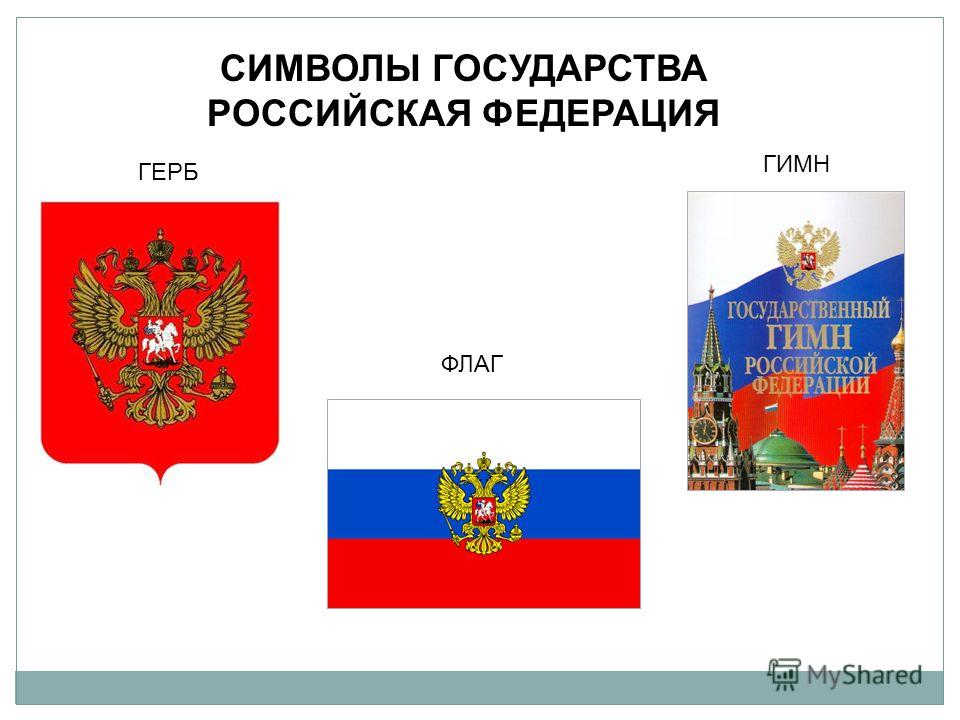 Гимн
Герб
Флаг
Вопрос
Назовите автора стихов и музыки гимна нашей страны
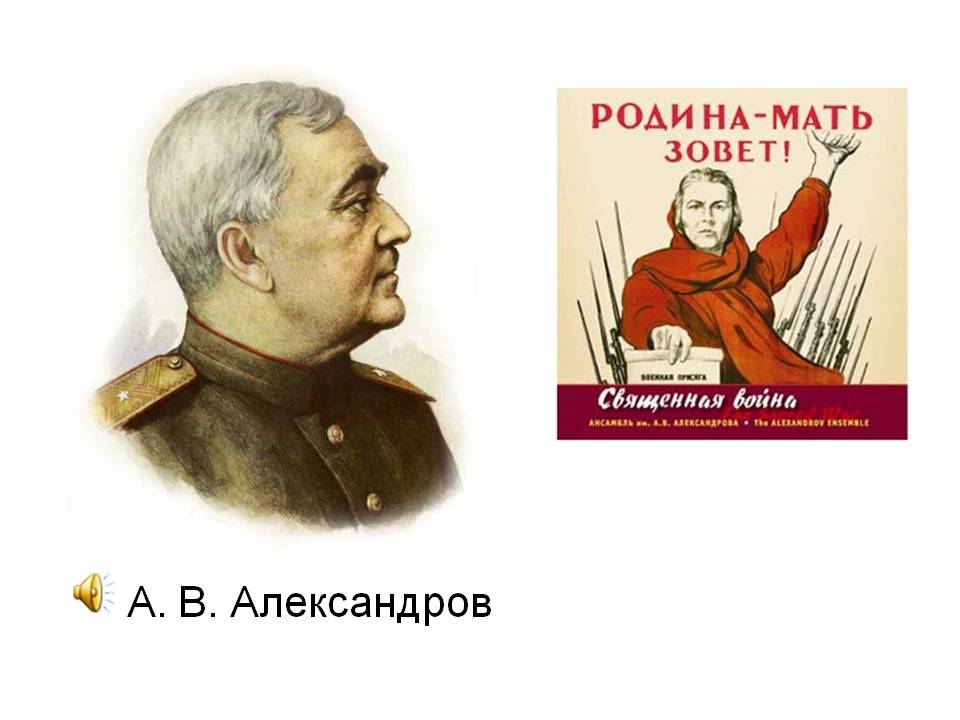 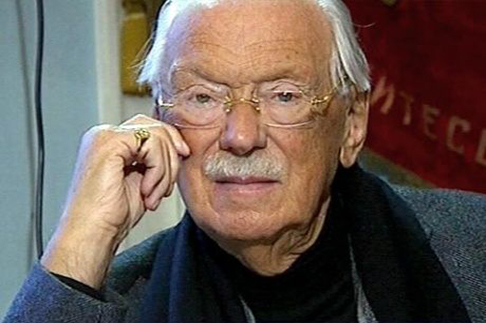 Ответ
Стихи  С. В. Михалкова
Музыка  А. В. Александрова
Вопрос
Какой государственный символ нашей страны изображен на монетах?
Ответ
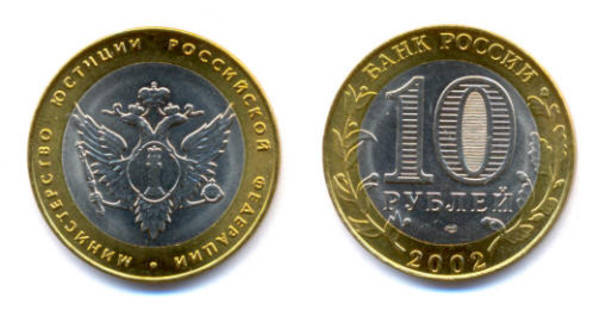 Герб
Вопрос
На каких государственных 
документах изображается 
герб нашей страны?
Ответ
На паспорте, свидетельствах о рождении, аттестатах об окончании школы, 
дипломах об образовании, правительственных наградах, 
знаменах, печатях, денежных знаках.
Вопрос
Что такое референдум?
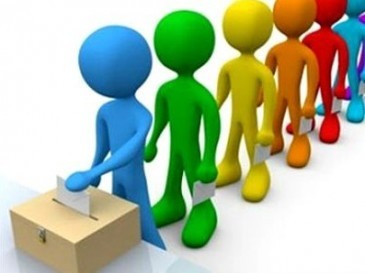 Ответ
Референдум Российской Федерации - всенародное голосование граждан Российской Федерации, обладающих правом на участие в референдуме, по вопросам государственного значения.
Вопрос
Назовите субъекты,
 которые входят в состав РФ
Ответ
Республики  - 22
Области – 46
 города федерального значения - 3 
автономные округа - 4 
автономная область – 1
Всего: 85
Вопрос
Перечислите неофициальные символы нашей страны – ассоциации России у ее граждан 
и у иностранцев
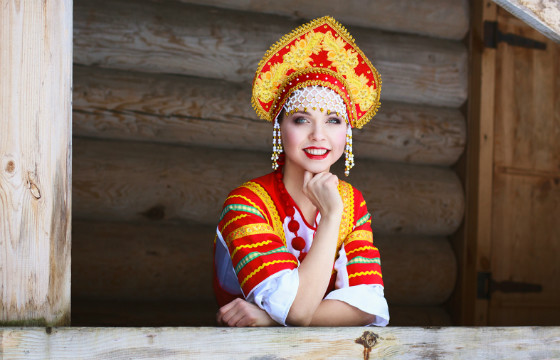 Иностранцы считают россиянок красивыми
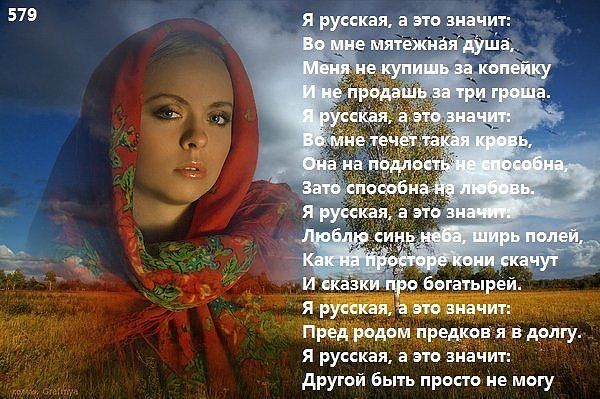 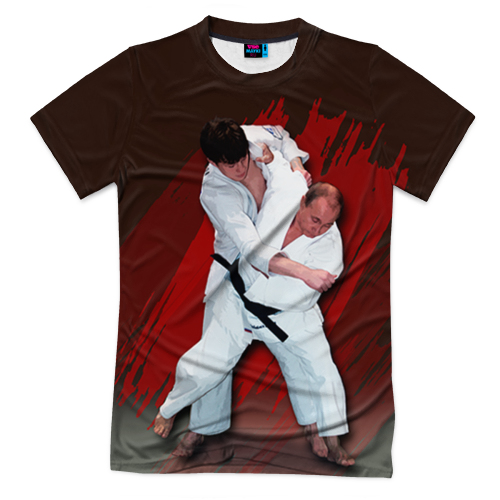 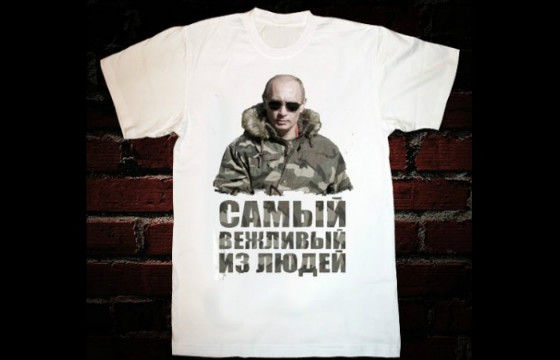 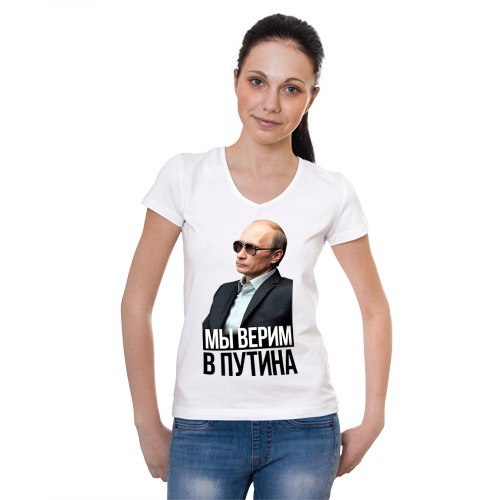 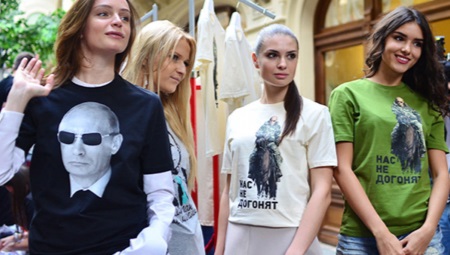 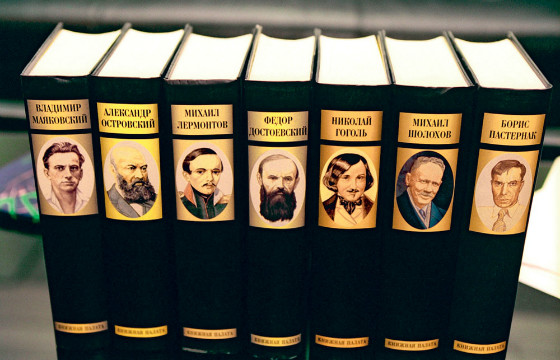 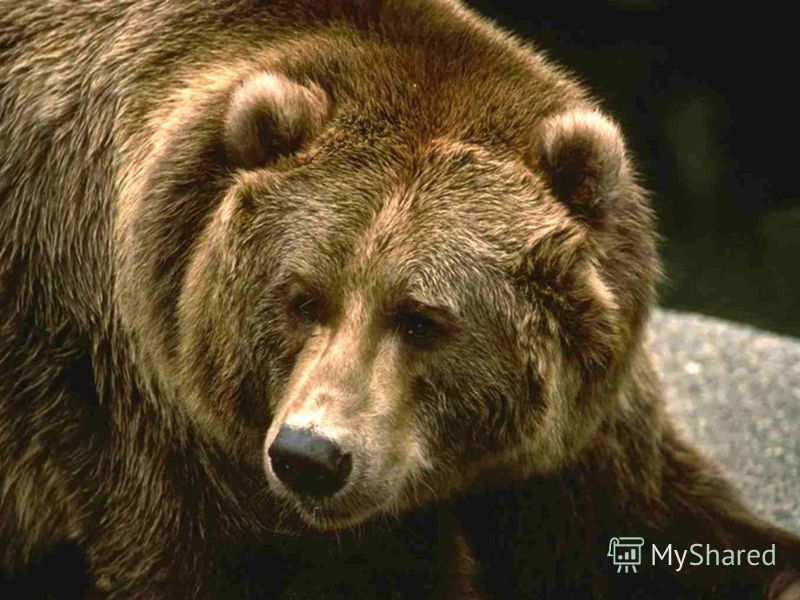 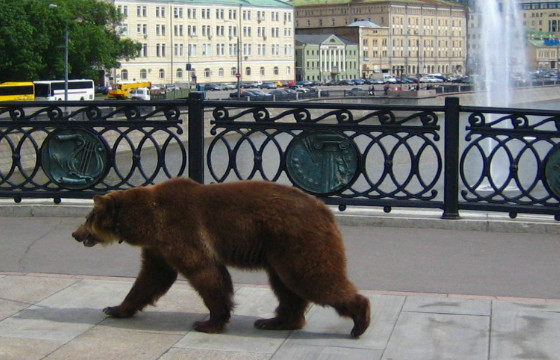 Символ России -  медведь
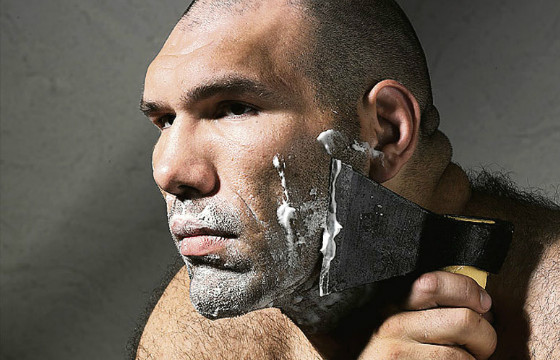 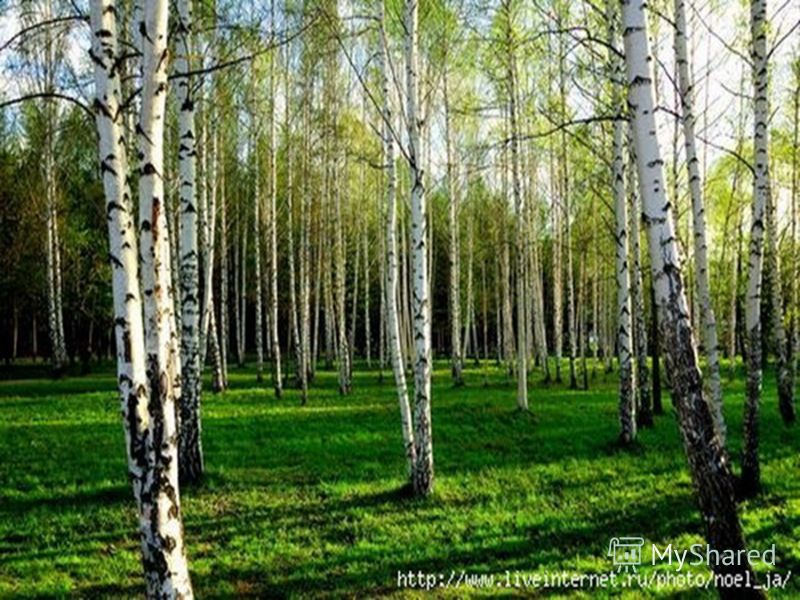 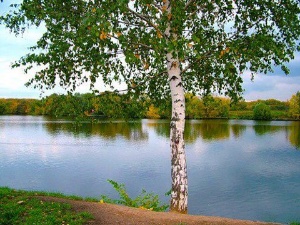 Русские березы – они стали частью жизни русского человека: летом укрывали от солнца, а зимой давали огонь, чтобы согреть крестьянские избы. Березовое лыко использовали для плетения лаптей и туесков, на бересте делали первые записи. Наши предки верили в добрый дух березы
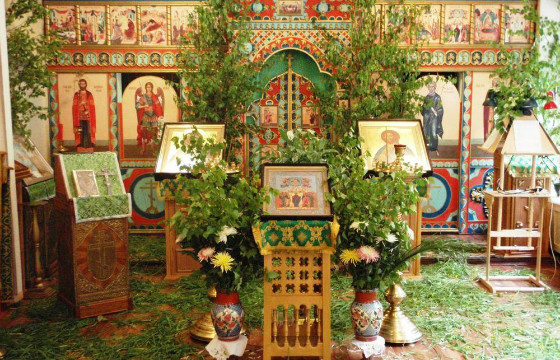 На Троицу березовыми ветками украшают храмы и дома
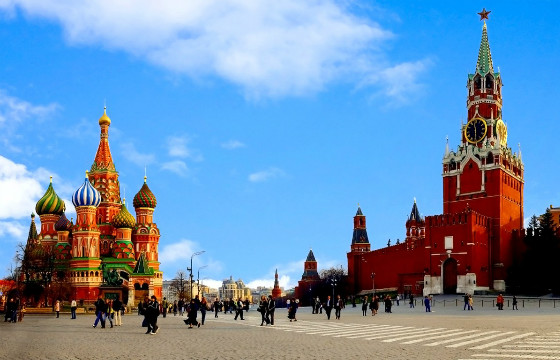 Красная площадь – сердце нашего государства и центр Москвы – алтарь России (Лермонтов М.)
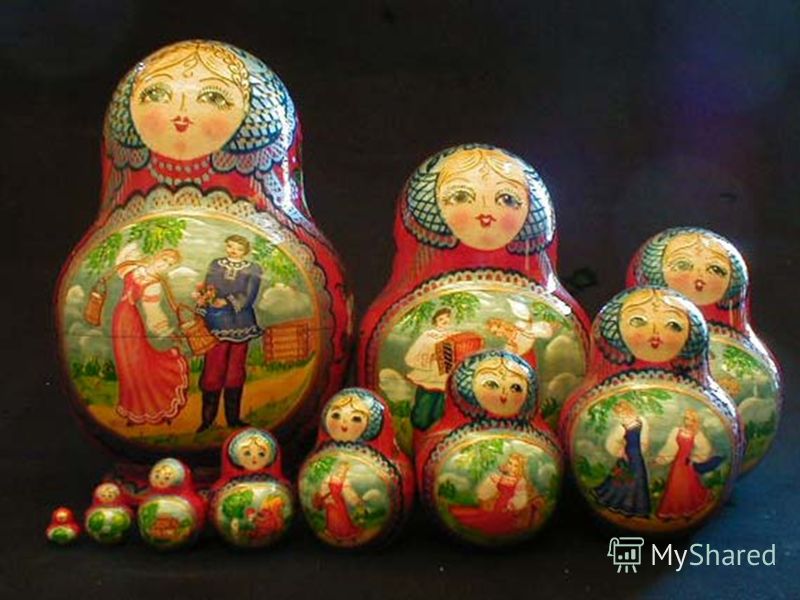 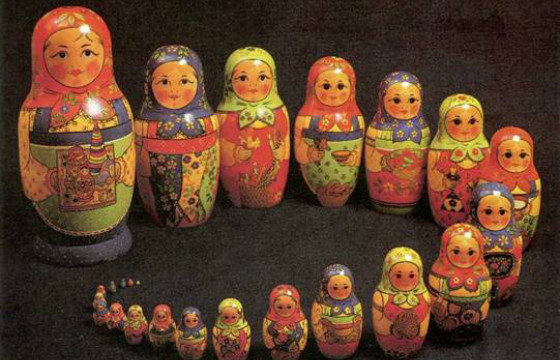 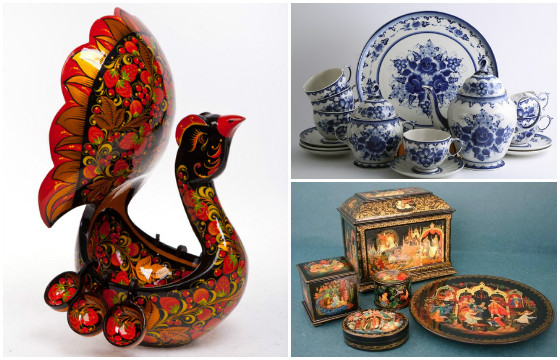 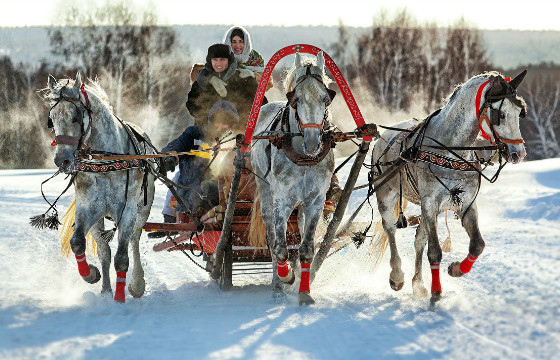 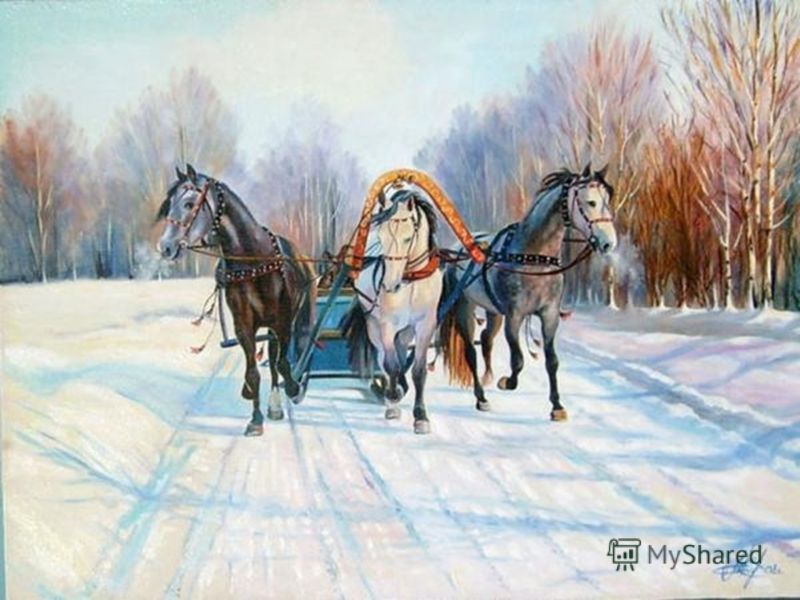 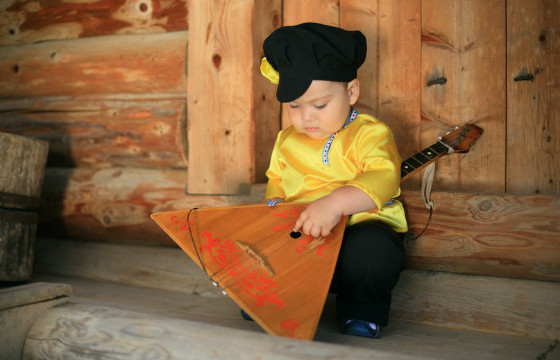 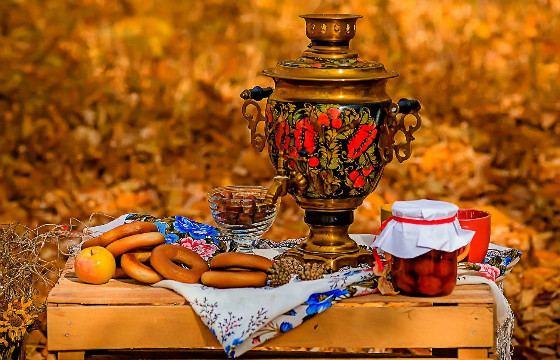 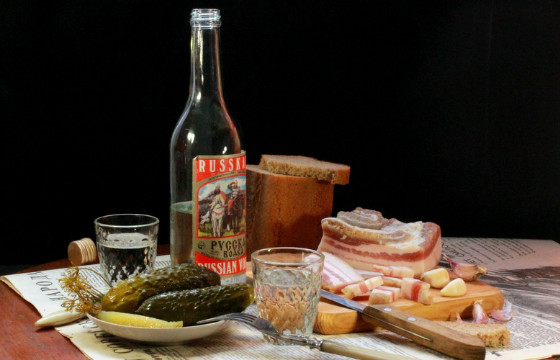 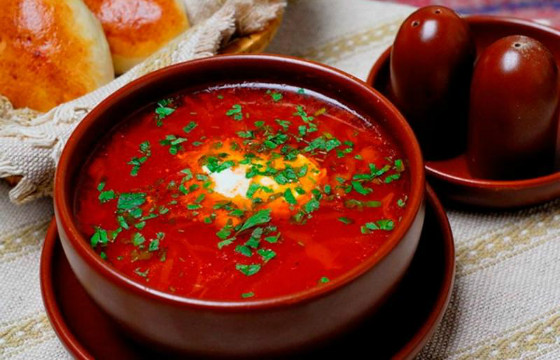 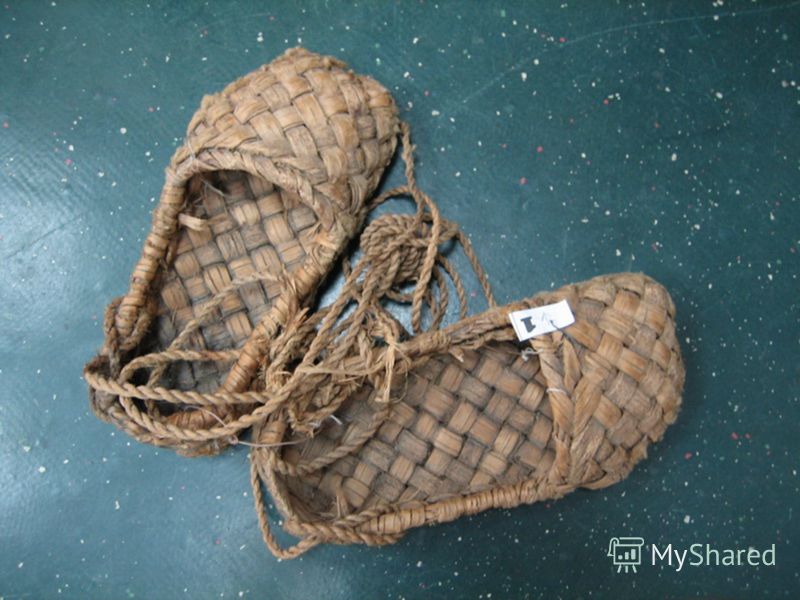 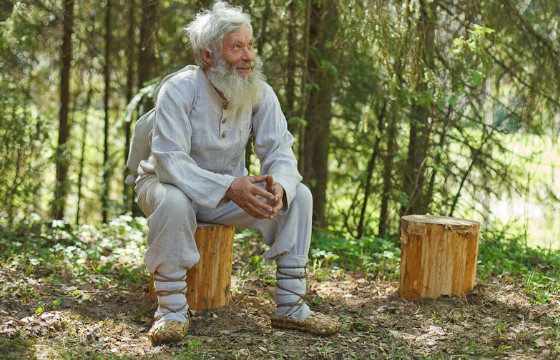 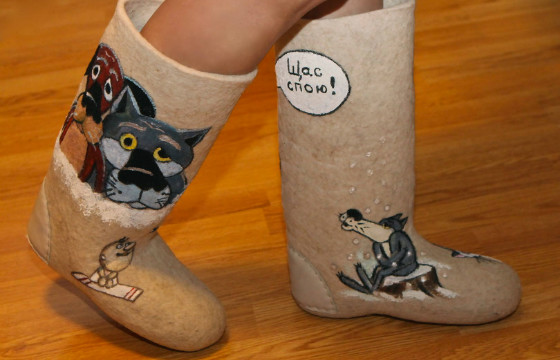 http://www.uznayvse.ru/interesting-facts/simvoly-rossii-kotorye-chasto-nazyvaiut-inostrancy.html
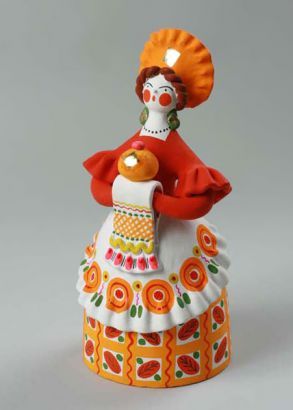 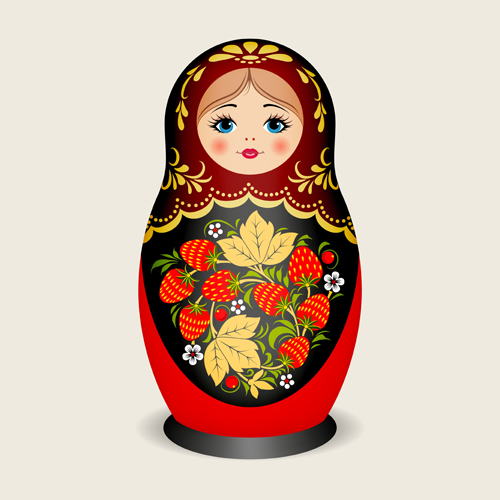 Ответ
Матрешка
Березка
Оренбургский пуховой платок
Палехская роспись
Хохломская роспись
Дымковская игрушка и др.
Сказка ложь, да в ней намек…
Перед вами изображения на сюжеты разных сказок.
Вам следует определить, какие права были нарушены в данной сказке
Как называется сказка?Какие права человека нарушены изображенной здесь героиней?
Как называется сказка?Какие права  главного героя нарушила  эта хитрунья?
Как называется сказка?
Какие права реализованы в этой сказке главной героиней?
Как называется сказка?
Какие права главной героини постоянно нарушала злая мачеха?
Главный герой этого произведения хотел, чтобы  все имели возможность реализовать право на…
Кто автор картины? Как она называется? Какие обязанности граждан нашей страны она иллюстрирует?
Какие конституционные обязанности не выполняла злая мачеха по отношению к своей падчерице? А отец? Перед вами кадр из какого фильма?
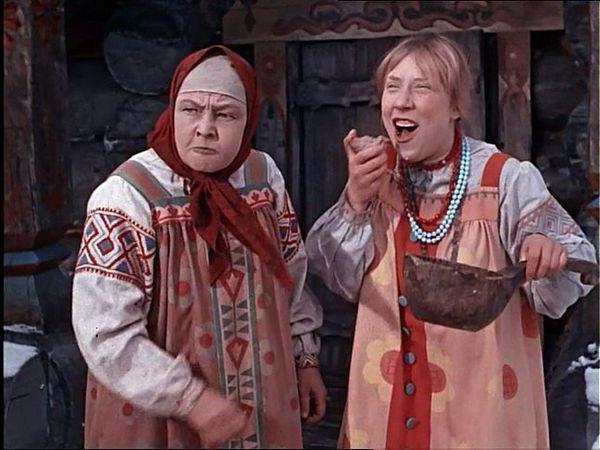 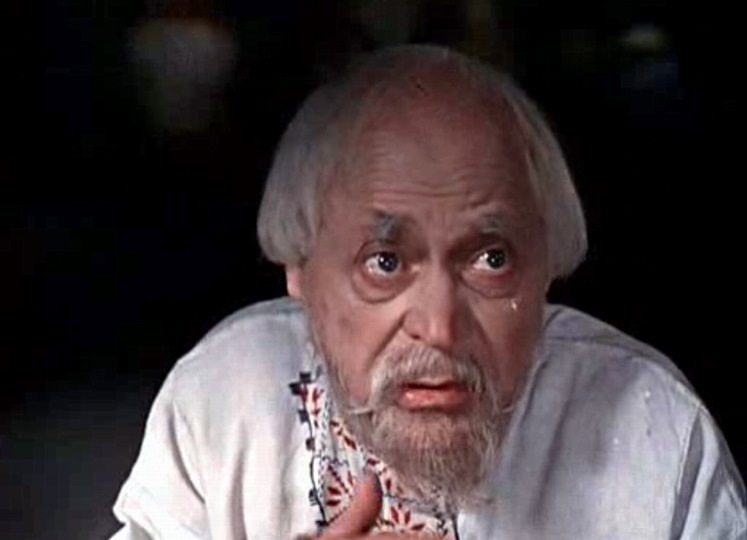 Назовите одно из основных прав, которое попыталась нарушить злая мачеха, отправив в лес падчерицу?
А в этой сказке, какое право хотел нарушить волк?
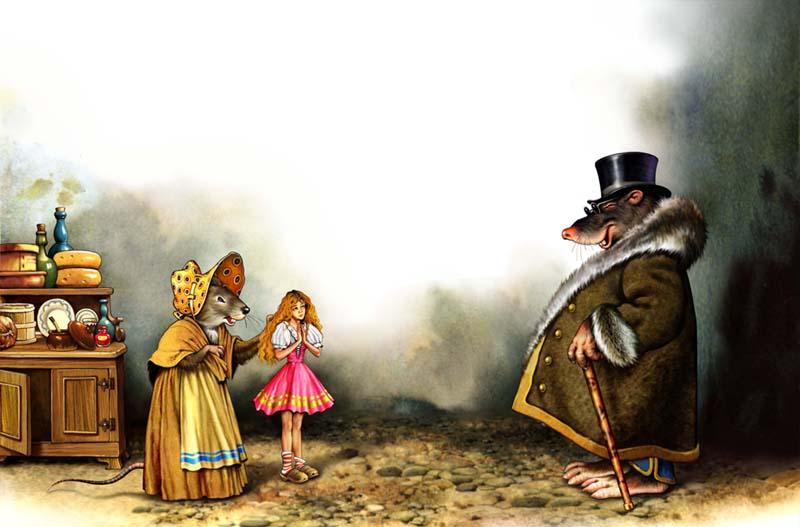 Как называется сказка? Какие права главной героини нарушены?
Как называется сказ, кто ее автор?Какая обязанность граждан нашей страны может быть  указана вами на основании приведенной иллюстрации?
Как называется сказка? Кто ее автор?Какое право граждан  нашей страны можно подтвердить этой сказкой и иллюстрацией?
Новый год
Праздник Весны и Труда
День защитника Отечества
Рождество Христово
День Победы
День народного единства
День России
Международный женский день
День Конституции
Конституция закрепляет и всенародные праздники
Назовите дни 
их
празднования
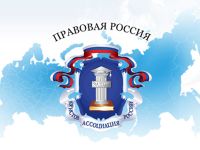 Победила дружба!
Молодцы!!!
Изречение мудрых: Храни порядок, и порядок сохранит тебя
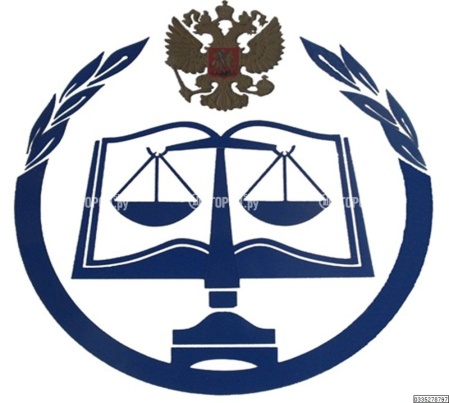 Праздничное заседание КПК, посвященное Дню Конституции, объявляем закрытым!
До новых встреч!